Run 15: Polarized Protons100 GeV
V. Schoefer
RHIC Retreat
8/14/2014
Last time on “100 GeV Protons”…
Vertical
Horizontal
Longitudinal scraping being used to reduce beam loss during rebucketing at 100 GeV.

Moving to a vertical-only scraping scheme increased beam-beam tune spread, Qbb


Ran into the beam-beam limit:
Transverse emittance blowup
Increase in polarization decay
 >2%/hr, compared to ~1%/hr nominal
Yellow IPM Emittances
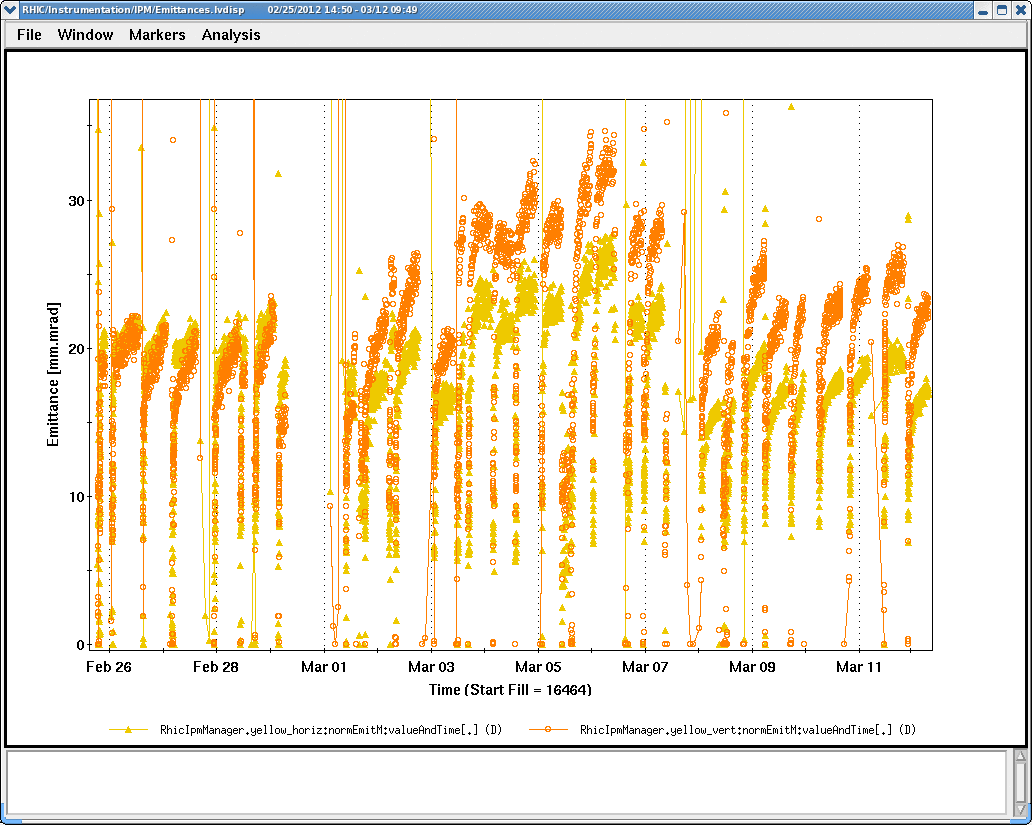 Diminishing tune spread from beam-beam is exactly the goal of the electron lens
Feb 28-Mar 11, Run 12
E-lens Effort
E-lens proper (See earlier talk)

Lattice design for e-lens
First tried (and abandoned) in Run13
Reworked* using ATS principle for
Improved nonlinear chrom
Improved DA

Beam stability with e-lens/BBB damper development
*S. White, W. Fischer, Y. Luo “Optics solutions for pp operation with electron lenses at 100 GeV” (C/AD Note)
E-lens Lattice Requirements
*S. White, W. Fischer, Y. Luo “Optics solutions for pp operation with electron lenses at 100 GeV” (C/AD Note)
ATS Store Optics
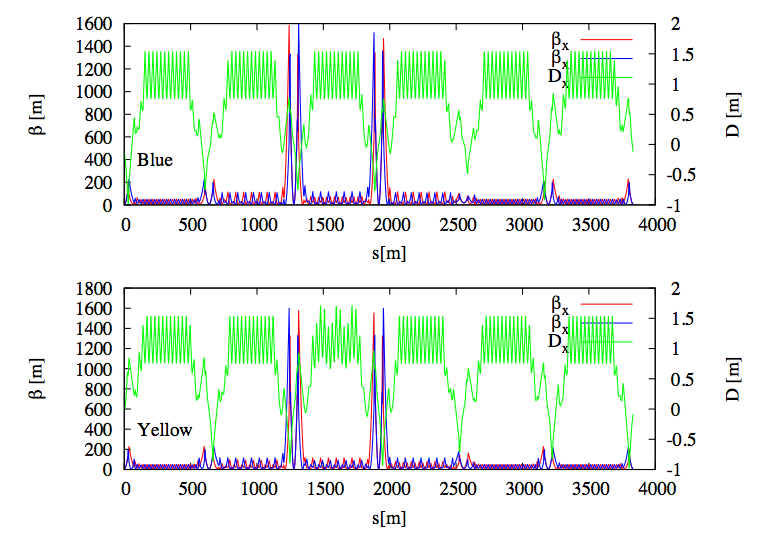 ΔΦ =π
ΔΦ/cell =π/2
Integer tune increased (28,29)(29,30):
Injection  γtr refit to 23.5 (nominally 23.3)
Injection Β* = 7.5 m (2/3 driving?)
ATS Store Optics
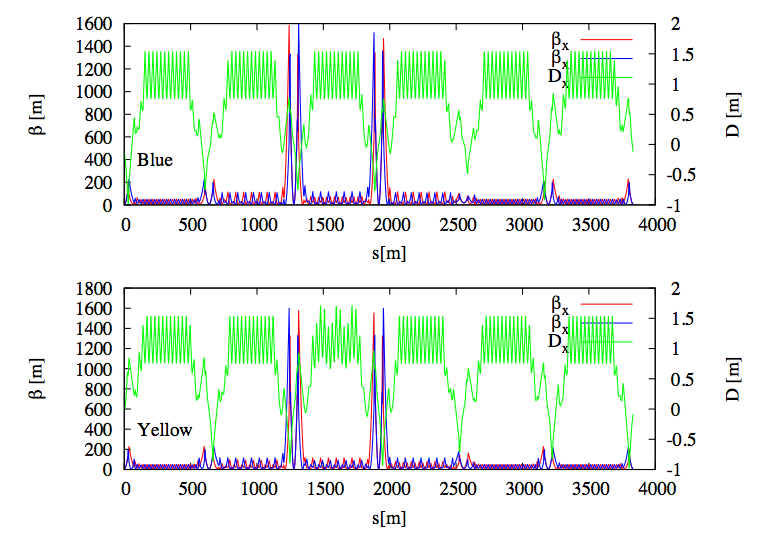 Β = 0.85m
Β = 20 m
Lattice requires modification of Q-trim to make it bipolar
Nonlinear Chroms Improve
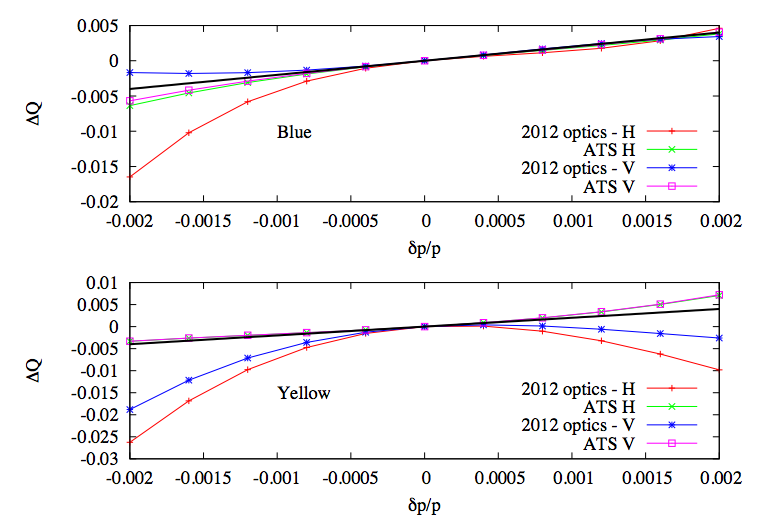 E-lens and transverse stability
E-lens presents a substantial impedance to the beam* , “transverse mode coupling instability” (think head-tail instability)
Primary stabilizing force is the solenoidal field at the e-lens (pins the electrons)
Additional stabilizing (against all coherent instabilities, including e-lens) to be provided by the transverse BBB damper.
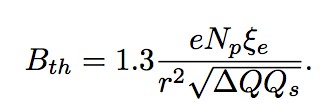 Bth = min solenoid field for stability
r = beam radius (controlled via β*)

ΔQ = |Qx – Qy| (assumed to be 0.01, could be a problem)
*Burov et al, “Transverse beam stability with an ‘electron lens’” Phys. Rev. E, Vol 59, Num 3 (1999)
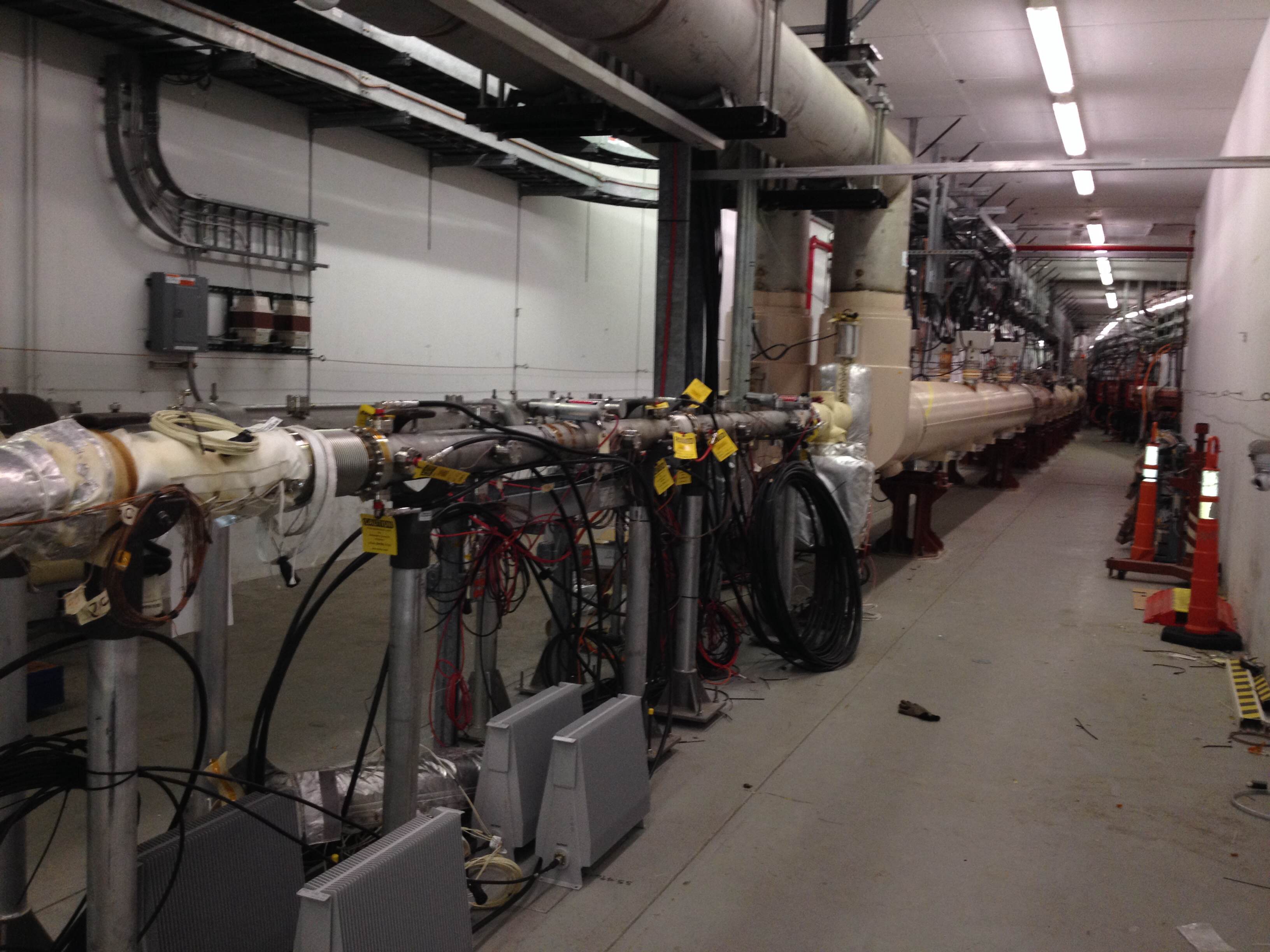 BBB Damper
Hardware (pickups and kickers in the injection area)
Blue BBB kicker
Y-arc
Yel beam
Yellow BBB kicker
PUE can be chosen between Q11 and Q15 (depends on lattice)
So, RHIC will handle higher intensity…can the injectors deliver?(an important measurement from Run 14)
Change source temp to get different input

Adjust scraping to keep AGS extraction intensity constant

Measure emittances

Data cut:
AGS late = 2.0 +/- 0.05 e11
Booster input
AGS Extractions
Intensity
Typical RHIC fills
More scraping = lower emittance ???
AGS Cycle
Absolute emittances
AGS IPM FLATTOP
Emittance (vert, 95% norm, pi-mm-mrad)
AGS IPM injection
MW 006
Booster Input
Increased scraping 
Absolute emittances
Relative emittances
Emittance (vert, 95% norm, pi-mm-mrad)
Booster Input
Increased scraping 
Booster Input
Increased scraping 
Booster emittance dilution
If we cannot get brighter beam from the more intense beam, then we lose (to say nothing of polarization)

Possible cures (all aimed at space charge driven problems):
Second harmonic in RF (not two bunches, but flatter bunch)
Altered scraping scheme
Scrape earlier (pre blow-up), even just at injection (do not ever circulate in the Booster what we would scrape later)
Two bunches in the Booster, merge in the AGS (?!)
Booster emittance dilution
If we cannot get brighter beam from the more intense beam, then we lose (to say nothing of polarization)

Possible cures (all aimed at space charge driven problems):
Second harmonic in RF (not two bunches, but flatter bunch)
Altered scraping scheme
Scrape earlier (pre blow-up), even just at injection (do not ever circulate in the Booster what we would scrape later)
Two bunches in the Booster, merge in the AGS (?!)
Fixing this problem is crucial with or without the e-lens
Conclusions
The lattice is in really good shape
…and early
…and well-documented
…but needs to pass the spin test
…but the Devil is always in the ramp implementaion details
E-lens driven improvements in figure of merit will only happen with a real improvement in the injectors (the Booster in particular)
Important things I did not mention
eIPM: emittance understanding/preservation in AGS
56 MHz: Is there are need for MD during pp?